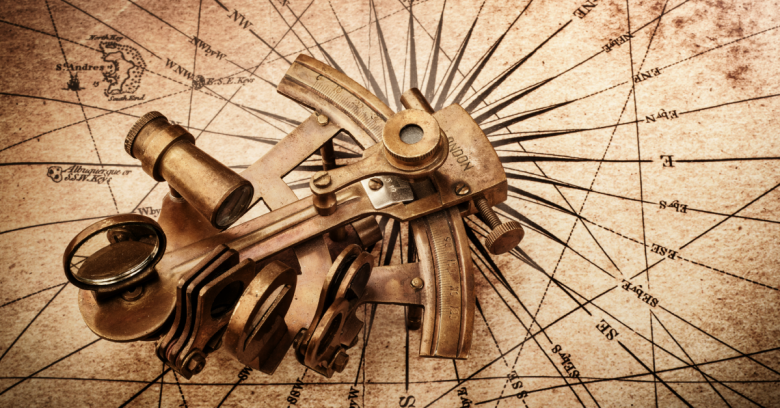 The Priorities of God’s People
The Passion of God is reflected in the Priorities He’s given His people. 
These can be summed up in the:
The Great Commission (Mt. 28:18-20) 
     Sharing the gospel (Salvation) 
     Baptism (Identification/Association) 
     Discipleship (Transformation)
The Great Commandment Mt 22:37-39
 “Thou shalt love the Lord thy God 
with all thy heart, and with all thy soul, and with all thy mind. 
This is the first and great commandment.
πρῶτος  μέγας  (protos megas)
And the second is like unto it, 
Thou shalt love thy neighbor as thyself.”
If Sin (hamartano) literally means:
 “to miss the mark”; 
then wouldn’t the greatest “sin” be to miss (through neglect or intent) 
The Greatest Command?
1. The “What” of Ministry.  Jn 13
        diakonia: service, aid, relief.
“loving our neighbor as ourself” should  reveal itself through practical service.
Such Service (Ministry) is:
  A.  Love in Action (Jn. 13:1-17)
  B.  Labor in Jesus’ Name. (Mt. 25:40)
  C. A Litmus test of our love.  (1 Jn. 3:10-19)
The “Why” of Ministry Jn 13:
 A.  God’s love is Practical. (James 2:15,16)
  B. God’s love is Personal  (Mt. 25:35,36)
  C.  God’s Love is Powerful.  (1 Cor 13:13)
  “by this shall all men know that ye are my disciples;
If ye have love on to another.” Jn 13:35
The Who of Ministry Jn 13:13-17
  A. God Decrees we should all be ministers.
Eph. 4:11 “gave…pastors and teachers; 
  for the perfecting 
(katartismos’: complete repair, equipping)
of the saints, (hagios: sacred, consecrated) 
  for the work of the ministry. 
  ergon (labor) diakoni’a (service)
Eph. 4:11-13 “gave…pastors and teachers; 
  for the perfecting of the saints, 
for the work of the ministry. 
 for the edifying 
oikodomē’: building up
of the body of Christ…”
(See 1 Cor 12:27)
13 “Till we all come in the unity of the faith, 
and of the knowledge of the Son of God,
 unto a perfect (telios: mature) man,
 unto the measure of the stature 
of the fulness of Christ:…”  
See Ro. 8:29
The Who of Ministry Jn 13:13-17
  A. God Decrees we should all be ministers.
 B. God Designs each of us for ministry.
1 Pt 4:10 “As every man hath received the gift,
 even so minister the same one to another,
as good stewards of the manifold 
grace of God."
B. God Designs each of us for ministry.
This is what the term “Active  Member”
           is supposed to mean.
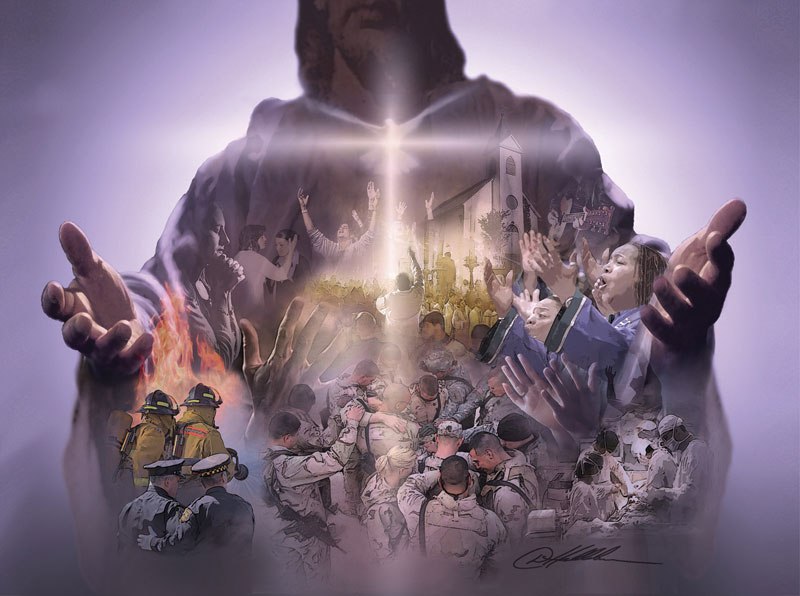 Gallop revealed that 
< 10 % of evangelical Christians are involved in any ministry.
2) We don’t have the same gifts/opportunities.
  Ro. 12:6  "Having then gifts differing according to the grace that is given to us…” 
1 Cor 12:1-3 “There are diversities of gifts,
 but the same Spirit. 
And there are differences of administrations, 
but the same Lord. 
And there are diversities of operations, 
but it is the same God which worketh all in all”
4.  The How of Ministry
Understand Ministry Is Mandatory!           
      (We’re Saved to Serve!)
We’ll be evaluated in heaven 
    based on our service on earth. (Mt. 25:13-30)
“Well done, thou good and faithful servant: thou hast been faithful over a few things, 
I will make thee ruler over many things” vs 21
2 Tim 4:7,8  “I’ve fought a good fight, I’ve finished my course, I’ve kept the faith, 
henceforth there’s laid up for me a crown of righteousness which the Lord,
 the righteous judge 
shall give me in that day;
and not to me only, but unto all them also that love his appearing.” 

”
B. Understand how God has 
     “SHAPED” you for His Service. 
  1) Spiritual Gifts.  1 Pt 4:10 
    "As every man hath received the gift,
char’isma: gratuity, endowment, qualification.
From char’is:  Grace! 
God’s influence in and through us!  (Phil. 2:13) 
  so minister the same as good stewards…”
1) Spiritual Gifts.  1 Pt 4:10 
   Our Gifts come from God’s Grace!
“by the grace of God I am what I am: 
and his grace which was bestowed upon me was not in vain; (kenos’: empty)
but I labored more abundantly…: yet not I, 
but the grace of God which was with me.”
1 Cor 15:10
God has “SHAPED” us for Service. 
    2) Heart (Passion) Col 1:28-29  
“we preach, warning …and teaching every man in all wisdom; that we may present every man perfect in Christ Jesus: 
 Whereunto I also labor, 
striving according to his working, 
which worketh in me mightily.”
God has “SHAPED” us for Service. 
3) Abilities:  Ex. 31:3 
"I have filled him (Bezaleel) 
with the spirit of God, in wisdom, 
and in understanding, and in knowledge, and in all manner of workmanship…"
Long before the moment of need, 
God had been preparing the man!
God has “SHAPED” us for Service. 
Personality: (Temperament)
 1 Cor 4:1-2  “Let a man account of us 
as of the ministers of Christ, 
Hypēret’ēs: under oarsman {1 Cor 3:9}
and stewards of the mysteries of God. 
Moreover it is required in stewards, 
that a man be found faithful.”
God has “SHAPED” us for Service. 
Personality: (Temperament)
1 Cor 4:7,8 "For who maketh thee 
to differ from another? 
And what hast thou 
that didst not receive?”
God has “SHAPED” us for Service. 
5) Experiences  Acts 18:3
"because he was of the same craft, he abode with them,(Aquila/Priscila) and wrought:
 for by their occupation they were tentmakers.“
Paul’s education/experiences 
enabled him to minister cross culturally!
God has “SHAPED” us for Service. 
5) Experiences  Phil 1:12,13
“But I would ye should understand,
 that the things which happened unto me
 have fallen out rather unto the furtherance of the gospel; 
So that my bonds in Christ are manifest in all the palace, and in all other places…”
Don’t resist or resent your path / past;
It’s part of God’s Process
 in writing your Story!
Use if For God’s Glory!!!!!
Moses, Joseph, Paul, 
You and Me!
Conclusion:  
Ministry may be “Mandatory”, 
but that doesn’t mean it’s necessarily Natural or Comfortable!
The God who calls us will equip us;
 but we must cooperate with His process!  (Mt 11:28,29; 1 Cor 3:9)
Application: 
1) Take time to consider how God has    
     uniquely “Shaped” you.
 Spiritual Gifts, Heart, Abilities, Personality, Experiences
2) Consecrate (dedicate) your “Shape” 
       to His service!      Ro 12:1-6…
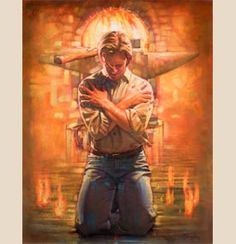 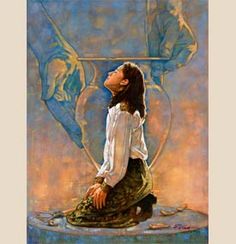 3) Cooperate with God’s processes to     develop Your “Shape”.  
(Mal. 3:17; Is.64:8)
4) Commit to investing in others.
 2 Tim. 2:1,2 
“be strong in the grace that is in Christ Jesus. 
 And the things that thou hast heard of me, 
the same commit thou (paratith’ēmi: deposit)
to faithful men, (pistos: trustworthy)
who shall be able to teach others also.”